Integration Planning
April 25, 2011
Valera Frolov, Daniel Sigg, Peter Fritschel
NSF Review, LLO
Challenges
Nature of a new physics experiment
Not all requirements are known upfront
Past experience only goes so far
Geographically distributed team
Caltech, MIT, AEI, Birmingham, ANU, LLO, LHO, LSC institutions
Designers become testers and installers, then commissioners
advanced LIGO
2
Major Remaining Technical Risk
Complexity of seismic isolation and suspensions
Virgo experience: Commissioning a highly complex isolation system takes a long time
Limited experience with monolithic suspensions at low noise
Core optics: coatings, thermal noise and absorption
High power operations
Controls
Number of control loops an order of magnitude larger than initial LIGO
Reliable and robust controls of interferometer
advanced LIGO
3
Approach
Start from the front: Michelson test at LLO (L1)
Build laser, mode cleaner, vertex chambers and optics
Test PSL, HAM isolation, interferometer sensing and control
Should have decent phase sensitivity
Start from the back:One arm cavity test at LHO (H2 Y-arm)
Build a single arm cavity and inject light from the end
Test BSC isolation, part of the locking scheme
Look at stability
Beyond first year:
Get L1 interferometer up as fast as possible
H2 and H1 staggered by about half intervals behind L1
advanced LIGO
4
Advantages
Reduce a lot of technical risk early
A lot of systems need to get installed at least once in the first year
All teams have to be on site
Get some early feedback on our designs
Seismic isolation and suspension performance
Low frequency: One arm test
High frequency: Michelson test
Optics: Coating quality
Laser performance: Acoustic enclosure, high power
Sensing and control: new digital controls system
advanced LIGO
5
Interaction betweenInstallation and Integration
Dedicated installation periods
Coordination between different installation teams
This is what we have right now
Dedicated commissioning periods
Commissioning takes lead
Limited installation tasks relegated to mornings or of no impact
One arm test: October ‘11 to January ’12
Shared installation/commissioning periods
Early shift: installation
Late shift and weekends: commissioning
Mid/Late 2010: Cooperation with H1 squeezer test
advanced LIGO
6
Overview of H2 One Arm Test
BSC ISI
BSC ISI
HEPI
HEPI
HEPI
HEPI
TrMon SUS
Quad SUS
Quad SUS
Triple SUS
ETM
ITM
TM
FM
ACB
ACB
Arm Cavity length & alignment sensing
Y-End
LVEA:
 No PSL
 Test Mass optical lever (not shown)
1064 / 532 nm NPRO
Frequency stabilization w/ reference cavity
advanced LIGO
7
H2 One Arm Test
New lock acquisition strategy developed for aLIGO
Arm Length Stabilization system controls each arm cavity, putting them off-resonance
The 3 vertex lengths are controlled using robust RF signals
Arm cavities are brought into resonance in a controlled fashion
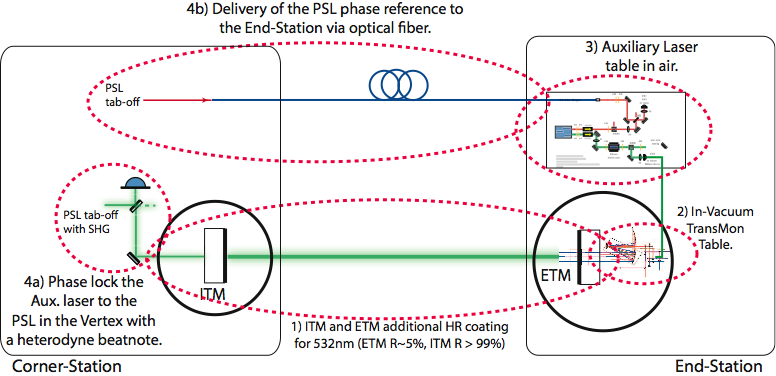 advanced LIGO
8
Technical Objectives of H2 One Arm Testing Phase
BSC seismic isolation, quad suspension & transmission monitor 
Verification of the installation and alignment process
Develop robust locking with the ALS laser
Wide-band feedback to the laser for easy locking; the low-frequency control (< 10 Hz) sent to the quad suspension to stabilize the arm length
Characterize alignment stability (cavity will be outfitted with wavefront sensors)
Active stabilization of ALS beam alignment required?
advanced LIGO
9
Technical Objectives of H2 One Arm Testing Phase
Characterize and fine-tune low frequency performance of the ISI (seismic isolation)
First chance to look at what is really important: relative fluctuations over 4 km baseline
Trade-offs in the seismic isolation between very low frequencies (<~ 0.1 Hz) and mid-frequencies (1-few Hz) can be explored with the arm cavity
Implement adaptive feed-forward controls to further minimize the arm length fluctuations
advanced LIGO
10
Intermediate and Quantitative Goals of One Arm Test
Initial alignment: Sustained flashes of optical resonances in the arm cavity.
Cavity locking/ISC: Green laser locked to cavity for 10 minutes or more.
TransMon/ALS: Active beam pointing error on the TransMon table below 1 urad rms in angle and below 100 um rms in transverse motion.
SEI: Relative motion at the suspension point between the two SEI platforms below 250 nm rms (without global feedback).
Cavity length control (SEI/SUS/ALS): Relative longitudinal motion between ITM and ETM below 10 nm rms for frequencies below 0.5 Hz.
Cavity alignment fluctuations (SEI/SUS): Relative alignment fluctuations between the TIM and ETM below 100 nrad rms for frequencies above 0.1 Hz (without global feedback).
advanced LIGO
11
Intermediate and Quantitative Goals of One Arm Test (cont.)
Controls (SUS): Decoupling of length-to-angle at the level of 0.05 rad/m or less, for frequencies below 0.5 Hz.
Controls (ISC): Fully automated cavity locking sequence; long term cavity locking.
TCS: Ring heater wavefront distortion, as measured by the Hartmann sensor, in agreement with the model at the 10 nm rms level.
Optical levers: Optical lever long term drift below 1 urad.
Calibration: ETM displacement calibration at the 20% level.
ALS: Ability to control frequency offset between 1064 nm and 532 nm resonances at the 10 Hz level.
ALS: Relative stability of the 1064 nm and 532 nm resonances at the 10 Hz level for frequencies below 0.5 Hz.
advanced LIGO
12
Personnel
Adv. LIGO Management
Carol and David
Installation leaders
Mike (LHO) and Brian (LLO)
Commissioning leadership
System lead: Peter
LLO vertex test: Valera
LHO one arm test: Daniel
Commissioning team
Current LHO Team: Bram Slagmolen (ANU visitor), Keita Kawabe, Dani Atkinson, Victor Bigea, students from WSU and Columbia
8-9 people total dedicated from LIGO lab for one arm test
advanced LIGO
13
One Arm Cavity Test ScheduleInstallation Phase
ITMY (Input Test Mass Y-arm)
February/March ’11: Install HEPI (Hydraulic External Pre-Isolator)
May-July ‘11: Install SEI and SUS (Seismic and Suspension)
August ‘11: Checkout 
September/October `11: Acceptance
ETMY (End Test Mass Y-arm)
March/April ’11: Install HEPI
June-August ‘11: Install SEI and SUS
August ‘11: Install AOS (Auxiliary Optics Support)
August ‘11: Install ISC (Interferometer Sensing and Controls)
September ‘11: Checkout 
October/November `11: Acceptance
advanced LIGO
14
One Arm Cavity Test Schedule Integration Phase
One Arm Cavity Test:
October ‘11 to January ’12: Dedicated commissioning time
February to May ’12: Shares installation and commissioning time
Second half of ’11:
PSL (Pre-Stabilized laser), no impact
Starting February ’12: 
IMC (Input Mode Cleaner)
advanced LIGO
15
Overview of L1 Pre-Stabilized Laser, Input Mode Cleaner, and Input Optics Integrated Test
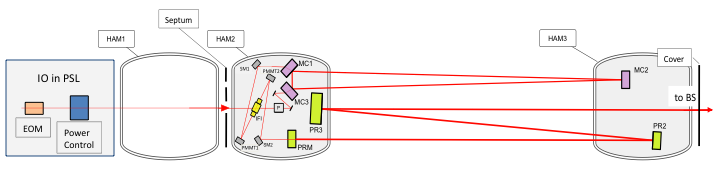 Input optics in-air optical table 1
Ifo reflected port in-vac readout
Input optics in-air optical table 2
Components:
 PSL operational at maximum power of 165 W
 Input optics: phase modulator, power control, Faraday isolator
 Suspended Input Mode Cleaner, auxiliary optics, power recycling cavity optics 
 Seismic isolation: HEPI and ISI for HAM2/3, HEPI and passive stack for HAM
 AOS: stray light baffles and optical levers
advanced LIGO
16
L1 PSL/IO/IMC Test
Main function of the IMC is the spatial filtering of the PSL light
The IMC also provides the frequency reference before the common arm signal is available
The IMC control scheme is the same as in initial LIGO
Much better isolation from the ground motion down to ~0.5 Hz
advanced LIGO
17
Technical Objectives of L1 PSL/IO/IMC Testing Phase
Achieve robust operation of the IMC and noise performance sufficient to move to the next commissioning phase
In-air locking at low power for initial alignment of IMC, FI, and PR optics
In-vacuum locking at ~5 W to optimize the control loops: length, angular, local damping

High power operation up to 165 W – look for problems
Evaluate the thermal effects in IMC and FI: transmission, isolation ratio, absorption, mode distortion, drift
First assessment of the outer loop laser amplitude stabilization
advanced LIGO
18
Technical Objectives of L1 PSL/IO/IMC Testing Phase
Characterize the noise
PSL frequency noise 
IMC angular motion
Power fluctuation on the IMC transmitted light

Optimize low frequency performance of the seismic isolation
Use adaptive feed forward to minimize the relative motion of HAM2/3
Evaluate the necessary VCO range to minimize the phase noise out of the PSL
advanced LIGO
19
Intermediate and Quantitative Goals of L1 PSL/IO/IMC Test
IMC availability >90% with mean lock duration of >4 hours 
Fully automated locking sequence
PSL to PRM power transmission > 75% 
Longitudinal control bandwidth ~40 kHz
Frequency/length feedback cross over frequency ~10 Hz
Angular control bandwidth ~1 Hz
IMC transmitted beam angular motion rms <1.6 urad (1/100 of the cavity angle)
advanced LIGO
20
Intermediate and Quantitative Goals of L1 PSL/IO/IMC Test (cont.)
IMC transmitted light power fluctuation <1% rms
IMC transmitted light RIN <1e-7/rtHz
IMC visibility >95%
FI isolation ratio at full power 30 dB
advanced LIGO
21
Personnel
LLO Commissioning team
Commissioning leader: VF
Commissioning team: Joe Betzweizer, Suresh Doravari, Chris Guido, Keith Thorne (LLO CDS), David Feldbaum (UF), Matt Heintze (UF), Ryan de Rosa (LSU), Anamaria Effler (LSU)
7-8 LIGO lab personnel including 2-3 visitors from CIT/MIT during the PSL/IO/IMC test
advanced LIGO
22
PSL/IO/IMC Test Schedule
June/July `11: Install input/output vacuum tubes, septum plates
HAM1
February/June `11: Install HEPI 
July/August `11: Install passive stack
September `11: Install ISC
October/December `11: Acceptance
HAM3
February/June `11: Modify HEPI
August `11: Install ISI 
September `11: Install SUS
October/January `12: Acceptance
advanced LIGO
23
PSL/IO/IMC Test Schedule (cont.)
HAM2
February/June `11: Modify HEPI
August/September `11: Install ISI
October/November `11: Install SUS and Optics
January/March `12: Acceptance 
September `11: AOS (stray light baffles)
January `12: Start of PSL/IO/IMC testing
May `12: Start of corner Michelson testing
advanced LIGO
24